নির্দেশনা স্লাইড
এই পাঠটি শ্রেণি কক্ষে উপস্থাপনের সময় প্রয়োজনীয় নির্দেশনা প্রতিটি স্লাইডের নিচে Slide Note সংযোজন করা হয়েছে । আশা করি সম্মানিত শিক্ষকগণ পাঠটি উপস্থাপনের পূর্বে উল্লেখিত Note দেখে নিবেন। এছাড়াও শিক্ষক প্রয়োজনবোধে তাঁর নিজস্ব কৌশল প্রয়োগ করতে পারবেন।
28-Jul-21
1
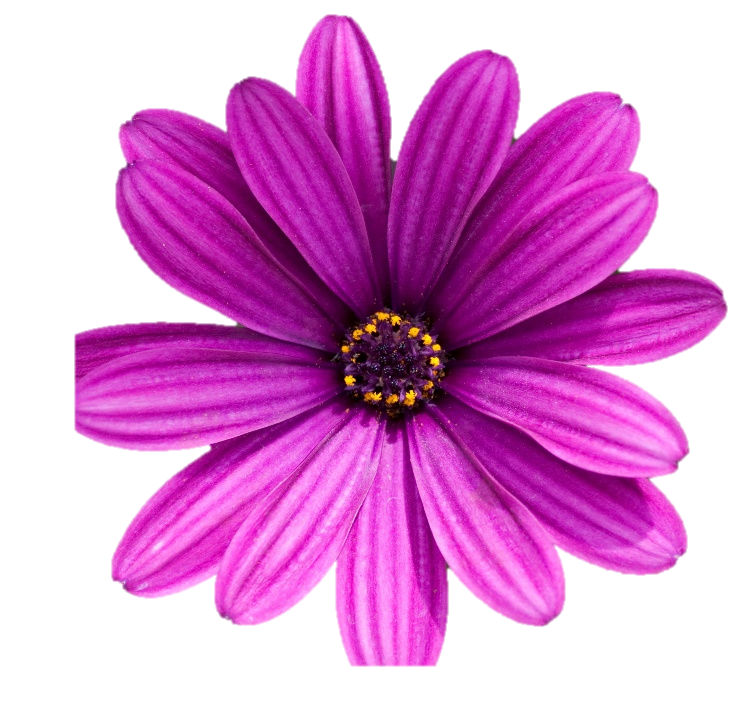 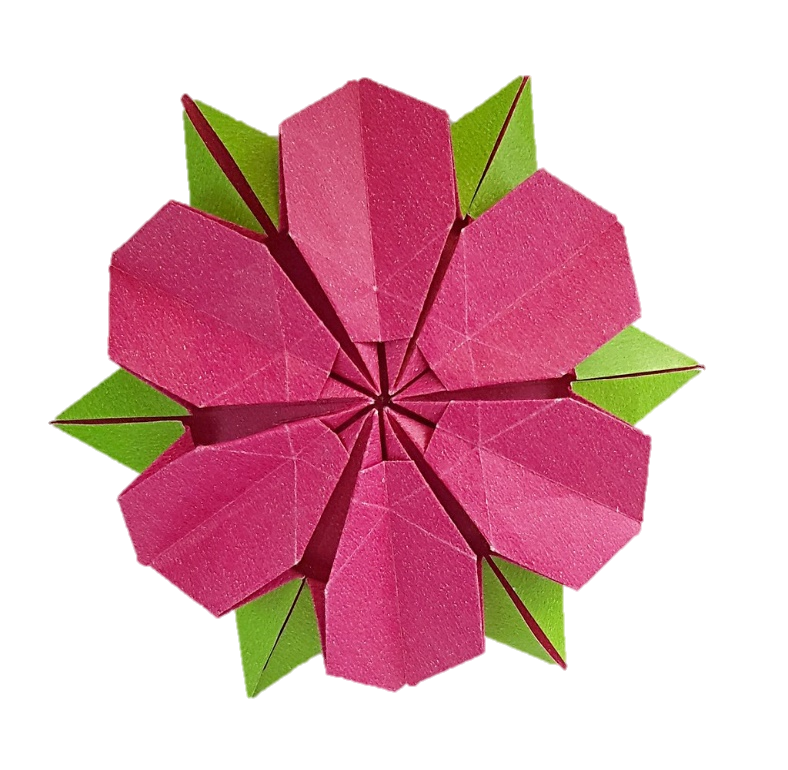 পরিচিতি
পাঠ পরিচিতি
শিক্ষক পরিচিতি
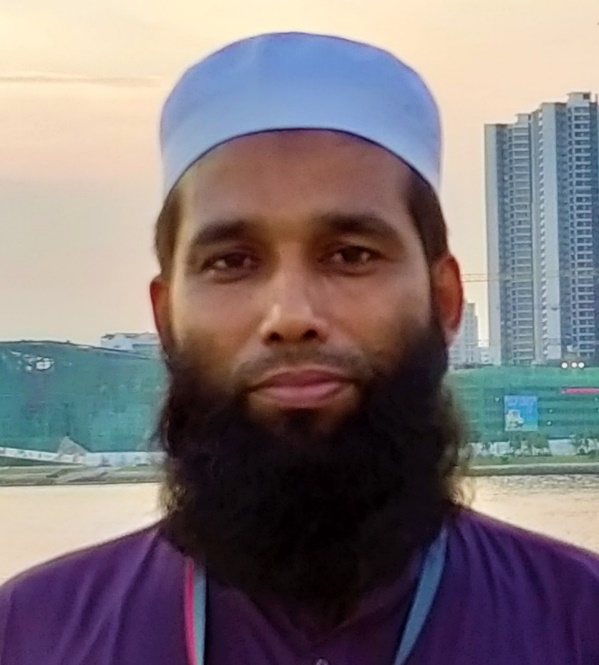 শ্রেণীঃ দ্বাদশ
বিষয়ঃ এগ্রো মেশিনারী
অধ্যায়ঃ ২.6
প্রকৌঃ মোঃ শফি উদ্দীন
ইন্সট্রাক্টর (ফার্ম মেশিনারী)
         shofiuddintsc@gmail.com
         01730-878558        01619346487
         Shofi Uddin agro Machinery
         Shofi Uddin            Shofi Uddin
M / IEB 19010
পাঠের বিষয়বস্তুঃ
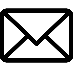 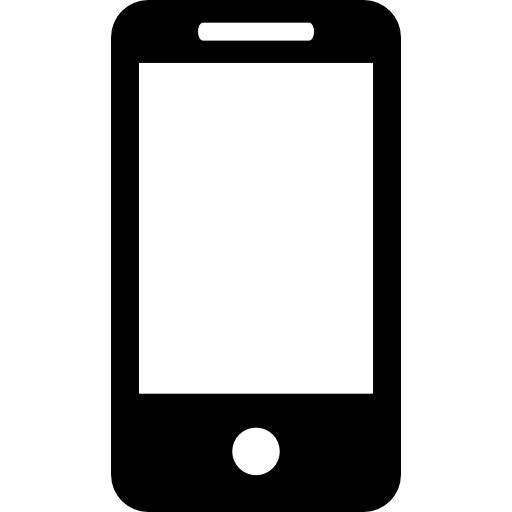 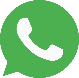 অটো ইলেকট্রিসিটি
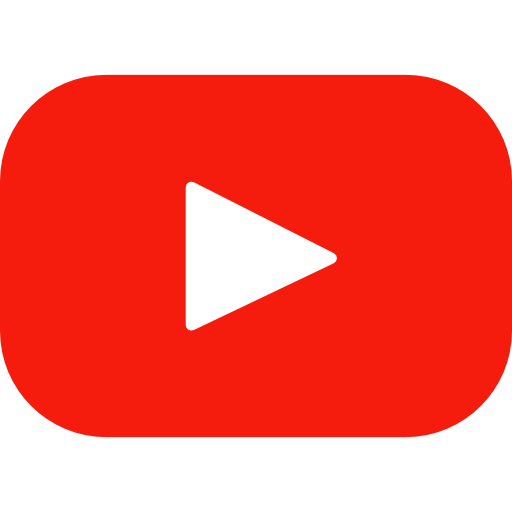 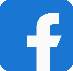 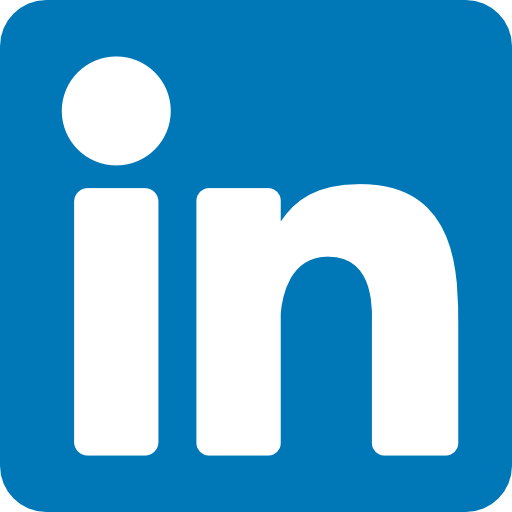 কী দেখেছো!
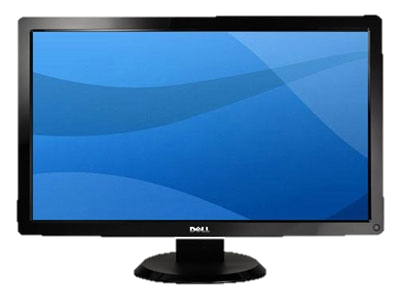 28-Jul-21
4
আমাদের আজকের পাঠের বিষয়
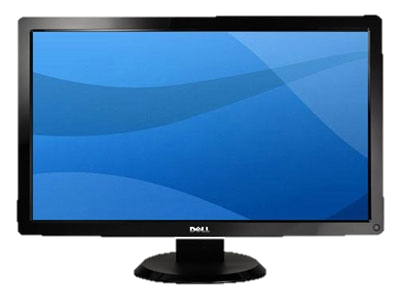 অটো ইলেকট্রিসিটি
28-Jul-21
5
শিখনফল
কমুটেটর কী তা বলতে পারবে
রেকটিফায়ার কী তা বলতে পারবে
এসি ও ডিসি জেনারেটরের পার্থক্য বর্ণনা করতে পারবে
এসি ও ডিসি জেনারেটরের কার্যপ্রণালী বর্ণনা করতে পারবে
28-Jul-21
6
এ সি জেনারেটর
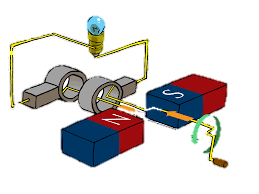 বাল্ব
পরিবাহি
স্লিপ রিং
ব্রাশ
চম্বুক ক্ষেত্র
কয়েল বা আর্মেচার
28-Jul-21
7
ডি সি জেনারেটর
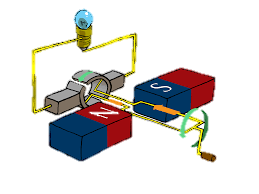 বাল্ব
স্প্লিট রিং
বা কমুটেটর
কার্বন ব্রাশ
চম্বুক ক্ষেত্র
কয়েল বা আর্মেচার
28-Jul-21
8
এ সি জেনারেটর
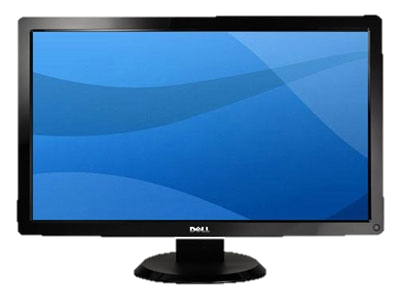 28-Jul-21
9
ডি সি জেনারেটর
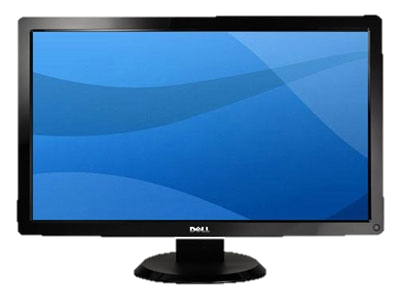 28-Jul-21
10
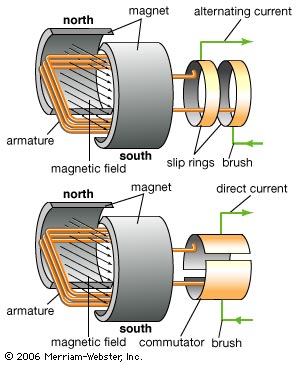 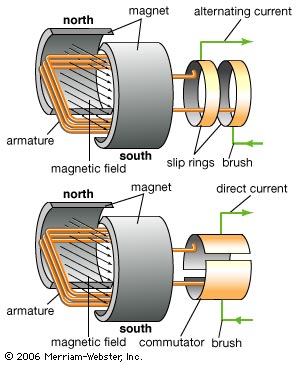 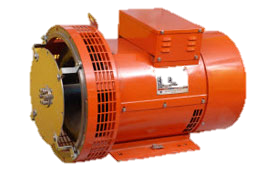 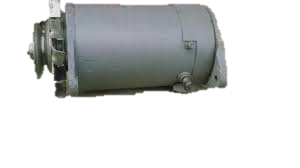 28-Jul-21
11
জেনারেটর ও মোটর এর পার্থক্য
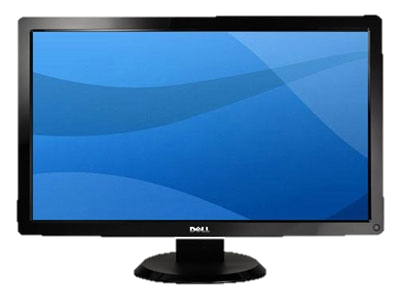 28-Jul-21
12
কমুটেটর
রেক্টিফায়ার
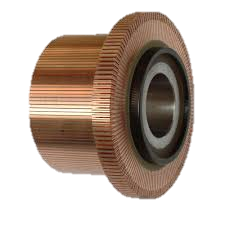 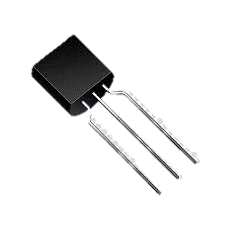 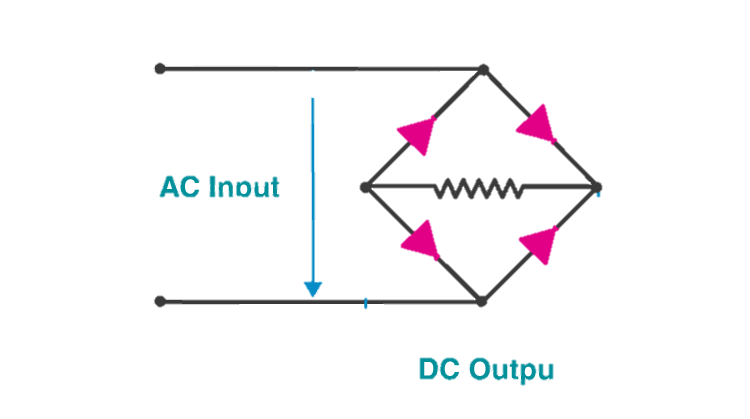 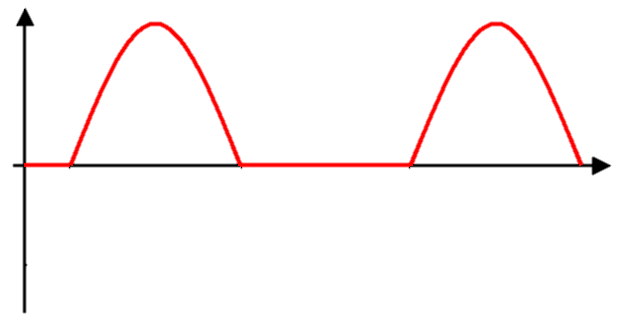 এ সি   ডি সি
এ সি   ডি সি
28-Jul-21
13
মূল্যায়ন
কমুটেটর কাকে বলে?
রেক্টিফায়ার কী?
এ সি ও ডি সি জেনারেটরের পার্থক্য বর্ণনা কর
এ সি ও ডি সি জেনারেটরের কার্যপ্রণালী বর্ণনা কর
28-Jul-21
14
দলীয় কাজ
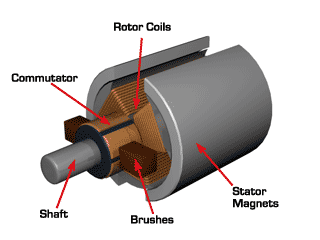 ঘূর্ণন কয়েল
কমুটেটর
স্থায়ী চুম্বক
শ্যাফট
কার্বনব্রাশ
যান্ত্রিক শক্তিকে তড়িৎ শক্তিতে রূপান্তরের জন্য ইলেকট্রিক 
জেনারেটর একটি আদর্শ যন্ত্র - উক্তিটি বিশ্লেষণ কর
28-Jul-21
15
বাড়ীর কাজ
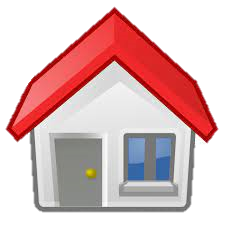 আমাদের প্রত্যাহিক জীবনে ইলেকট্রিক জেনারেটরের  ব্যবহার কোথায় কোথায় হয় উহার তালিকা তৈরি করে আনবে
28-Jul-21
16
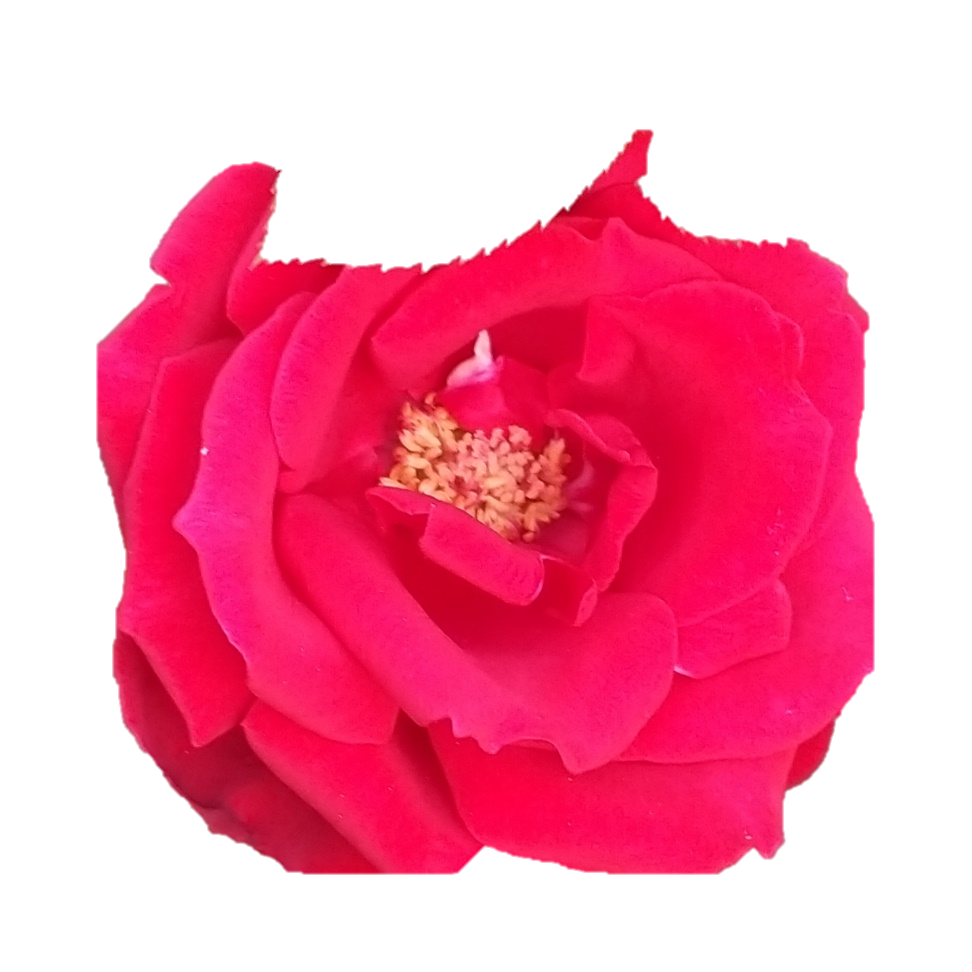 28-Jul-21
17